High Speed Networks Need Proactive Congestion Control
Lavanya Jose, Steve Ibanez, Lisa Yan, Nick McKeown, Sachin Katti
Stanford University
Mohammad Alizadeh 
MIT
George Varghese
Microsoft Research
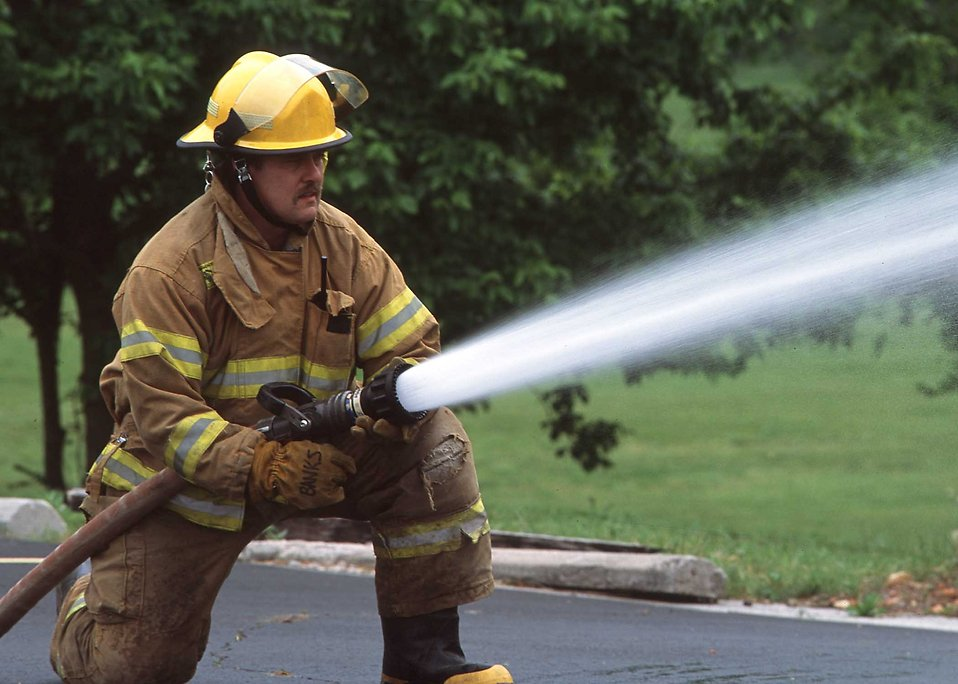 [Speaker Notes: I’m gonna describe why high speed networks need proactive congestion control
----- Meeting Notes (11/3/15 09:43) -----
test story
see how well it holds up

implement

TCP to Fastpass continuum (queuing) for discussion]
At 100 Gb/s the network will be very dynamic and a typical flow will finish in just a few RTTs.
1MB / 100 Gb/s  = 80 µs
Traditional congestion control:  react to congestion signals to adjust flow rates.Take tens of RTTs.
Adjust
Flow Rate
We need new faster approaches.
Measure Congestion
[Speaker Notes: They don’t knwo the correct flow rates but know the direction in which to adjust. Because their reaction feeds back into the system they have to be cauitous. and they end up taking tesn of RTTs.]
Explicitly calculating rates in the network based on the traffic matrix can be much faster.(Example)
Fair Share for a Single Link
Capacity at Link 1: 30G
So Fair Share Rate: 30G/2 = 15G
15 G
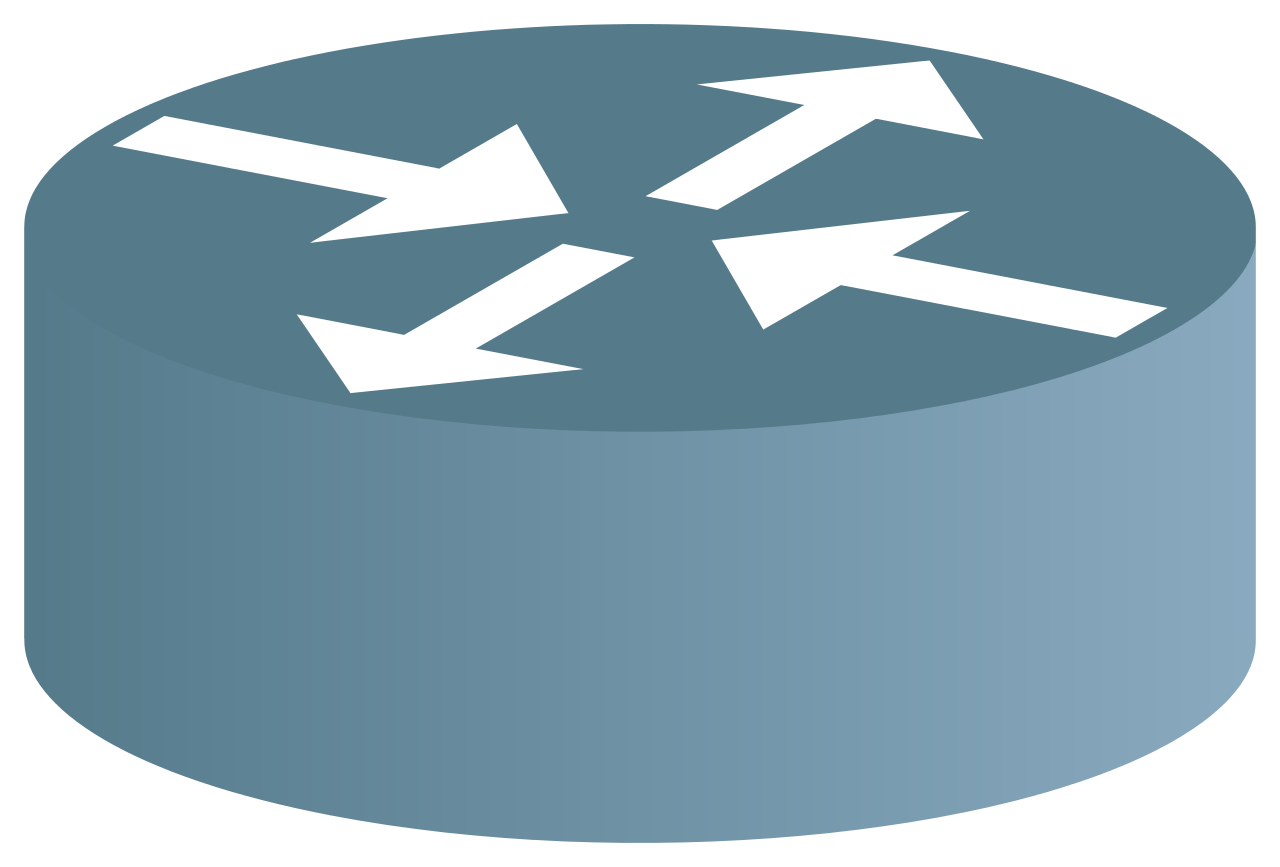 ∞
∞
Link 1
30 G
Flow A
Flow B
A second link introduces a dependency
10 G
∞
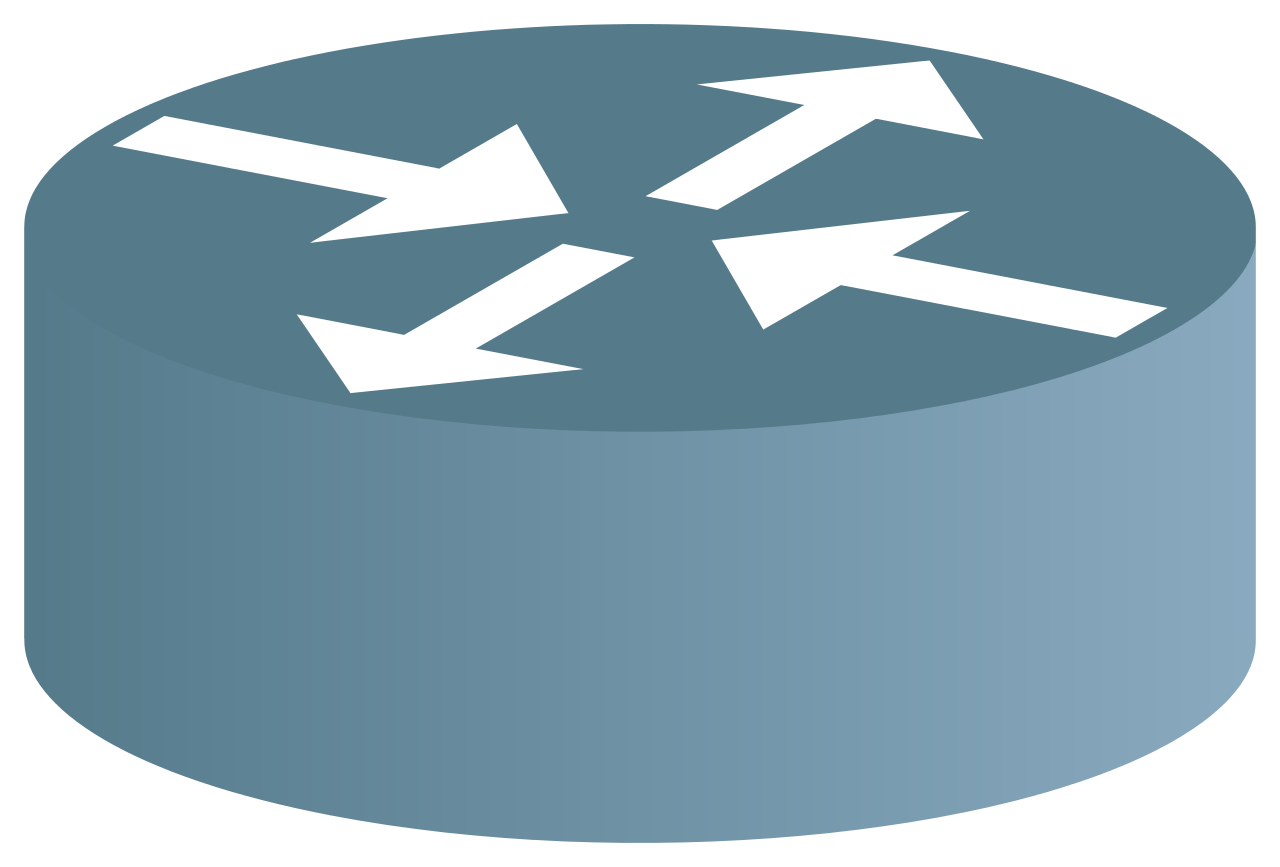 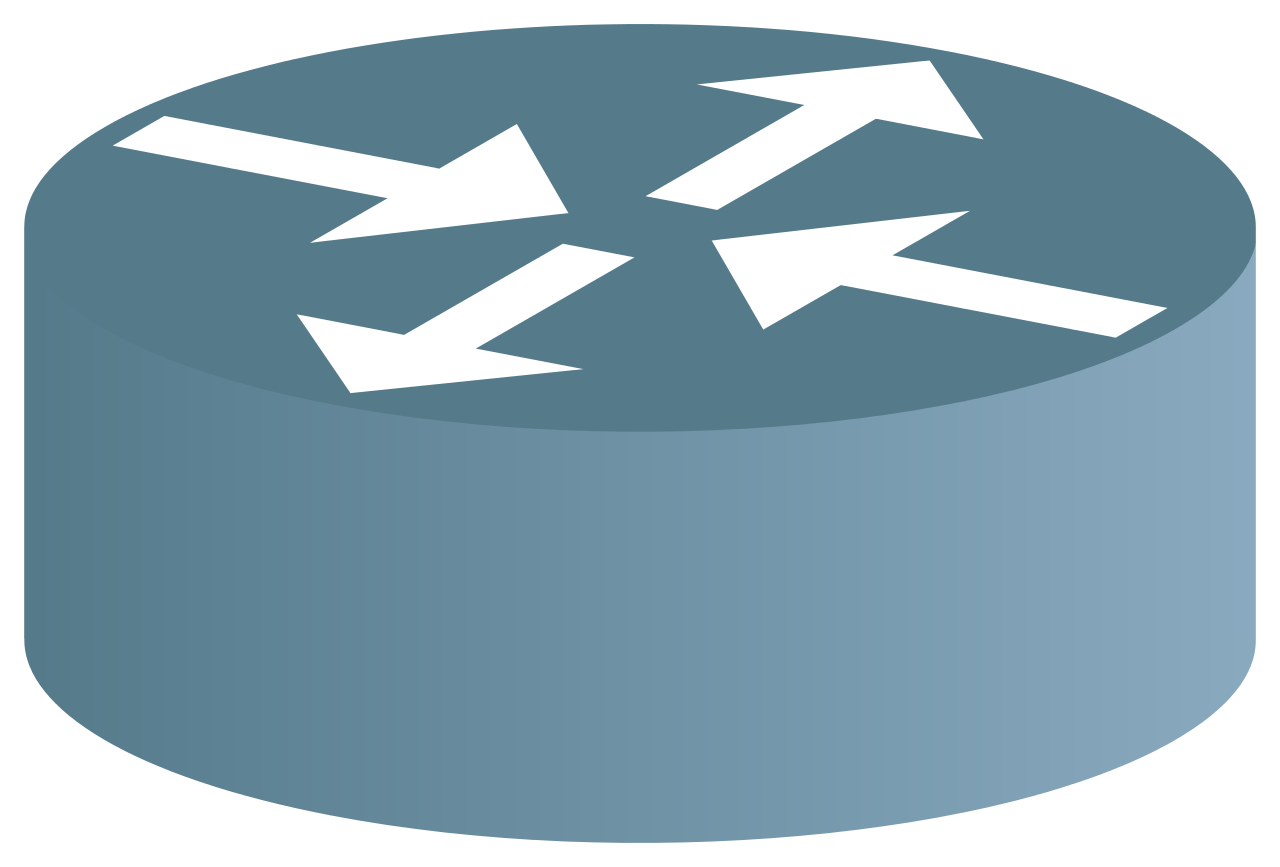 Link 1
30 G
Link 2
10 G
Flow A
Flow B
In-network congestion control is promising in the context of re-configurable switch chips.
Queues
Action Macro
Action Macro
Action Macro
Action Macro
Match Table
L2 Table
ACL Table
Match Table
IPv6 Table
Match Table
IPv4 Table
Match Table
Fixed Action
Fixed Action
Fixed Action
Fixed Action
Parser
7
PERC
Control Packet For Flow B
d| ∞ | ∞ 
f| ? | ?
[Speaker Notes: Flows exchange messages with their links using control packets. Here in Flow B’s control packet you can see demands for each link on its path and placeholders for fair shares. Links on the way look at the demand an fill in the fair shares. Note that each flow is sending these control packets as long as it’s active and independently of other flows, in an asynchronous way.]
It is possible to deploy a robust, pro-active, in-network congestion control scheme in DCswith re-configurable switch chips.
PERC FPGA prototype
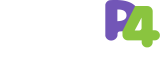 P4 Front end
Xilinx SDNet 
Compilation
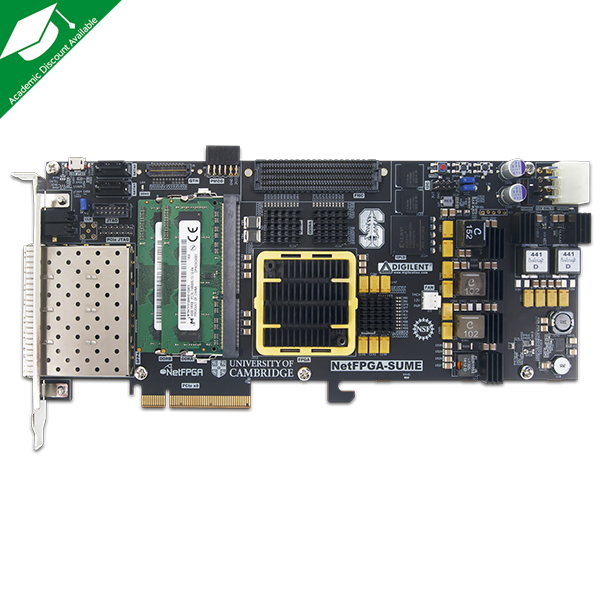 NetFPGA SUME Switch
PX
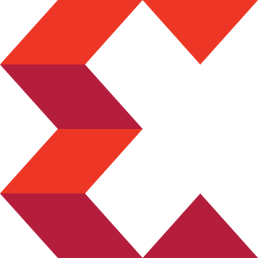 Some food for thought1. Congestion Control at 100 Gb/s- Metrics? Approaches?2. Constraints of Re-configurable Switch Chips at 100 Gb/s speeds- Per-packet compute, Per-flow state, New Abstractions?3. Deploying Robust Pro-active Schemes - Handling errors from control packet loss, inaccurate demand estimates